MODAL KERJA
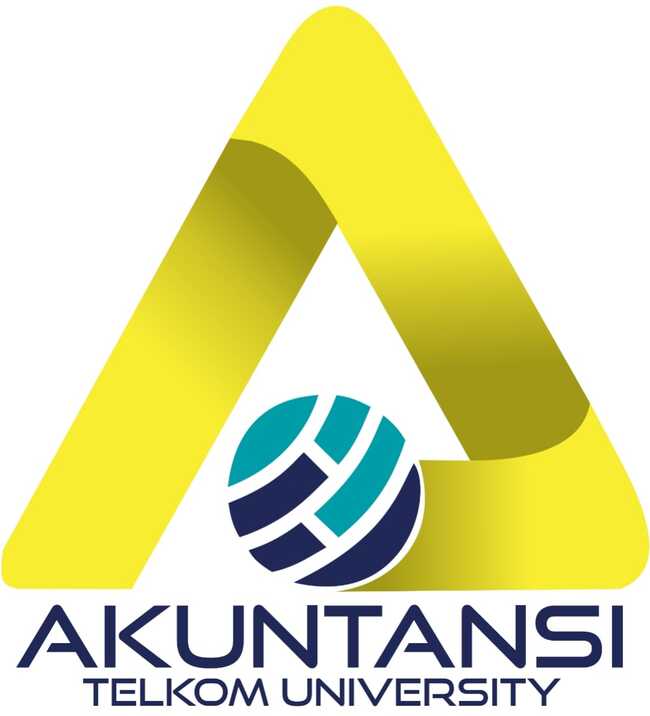 MANAJEMEN KEUANGAN
Khairunnisa for Telkom University
Modal Kerja
Aktiva lancar yang mewakili bagian dari investasi yang berputar dari satu bentuk ke bentuk lainnya dalam melaksanakan suatu usaha
Kas/Bank, Surat berharga yang mudah diuangkan, piutang dagang dan persediaan yang tingkat perputarannya tidak melebihi 1 tahun atau jangka waktu operasi normal perusaha
Khairunnisa for Telkom University
Manajemen Keuangan Jangka Pendek
Manajemen aset lancar dan kewajiban lancar
Mengelola aset lancar (kas, surat berharga, piutang dan persediaan) dan kewajiban lancar (hutang dagang, wesel bayar, kewajiban yang akan jatuh tempo) untuk mencapai keseimbangan antara laba dan risiko yang memberi kontribusi positif terhadap nilai perusahaan
Khairunnisa for Telkom University
[Speaker Notes: Aktiva lancar yang besar  mengurangi laba
Aktiva lancar yang kecil  meningkatkan risiko sehingga tidak melakukan aktivitas perusahaan sehingga tidak dapat membayar
Kewajiban lancar yang besar  tidak dapat membayar pada saat jatuh tempo]
Modal Kerja Bersih (Net Working Capital)
Selisih antara aset lancar dan kewajiban lancar perusahaan
Modal kerja bersih (+) terdapat aset lancar yang dibiayai dengan jangka panjang
Modal kerja bersih (-) terdapat aset tetap yang dibiayai dengan kewajiban lancar
Khairunnisa for Telkom University
Alasan Pentingnya MengelolaModal Kerja
Sebagian besar manajer keuangan dialokasikan pada pengelolaan modal kerja dan operasi perusahaan
Lebih dari separuh total aktiva ditanamkan pada aktiva lancar
Aktiva lancar dan hutang lancar merupakan bagian investasi dan pinjaman yang besar
Investasi ke dalam aktiva tetap dapat dikurangi  melalui sewa atau leasing, tetapi investasi dalam kas, persediaan dan piutang dagang tidak dapat dihindari
Khairunnisa for Telkom University
Alternatif Kebijakan Investasi Aktiva Lancar
Kebijakan longgar (relaxed policy) menetapkan jumlah aktiva lancar pada tingkat tinggi
Kebijakan ketat (restricted policy) menetapkan jumlah aktiva lancar pada tingkat rendah
Kebijakan moderat (moderate policy) menetapkan jumlah aktiva lancar di antara dua kebijakan sebelumnya
Khairunnisa for Telkom University
Alternatif Kebijakan
Relaxed
Aktiva Lancar
Moderate
Restricted
Penjualan
Khairunnisa for Telkom University
Alternatif Kebijakan Pendanaan Aktiva Lancar
Maturity Matching Approach
Aggresive Approach
Conservative Approach
Khairunnisa for Telkom University
Maturity Matching Approach
Aktiva tetap dan aktiva lancar permanen harus didanai dengan hutang jangka panjang dan modal sendiri ditambah spontaneous current liabilities
Spontaneous current liabilities terdiri dari account payable dan accruals (gaji, upah atau pajak yang belum dibayar) yang tidak membutuhkan bunga
Aktiva lancar temporer didanai dari hutang jangka pendek yang tidak spontan
Khairunnisa for Telkom University
Maturity Matching Approach
Hutang Jangka Pendek
Total Aktiva
Aktiva Lancar yang berfluktuasi
Hutang Jangka Panjang
Aktiva lancar permanen
Aktiva tetap
Khairunnisa for Telkom University
Aggresive Approach
Kebijakan dimana perusahaan mendanai seluruh aktiva tetapnya dan sebagian dari aktiva lancarnya dengan hutang jangka panjang dan modal sendiri ditambah pasiva lancar spontan
Khairunnisa for Telkom University
Aggresive Approach
Hutang Jangka Pendek
Total Aktiva
Aktiva Lancar yang berfluktuasi
Hutang Jangka Panjang
Aktiva lancar permanen
Aktiva tetap
Khairunnisa for Telkom University
Conservative Approach
Kebijakan dimana perusahaan menggunakan hutang jangka panjang dan modal sendiri ditambah pasiva lancar spontan untuk mendanai aktiva tetap, aktiva lancar permanen serta sebagian aktiva lancar temporer
Khairunnisa for Telkom University
Conservative Approach
Hutang Jangka Pendek
Total Aktiva
Aktiva Lancar yang berfluktuasi
Hutang Jangka Panjang
Aktiva lancar permanen
Aktiva tetap
Khairunnisa for Telkom University
Ilustrasi Estimasi Kebutuhan Dana
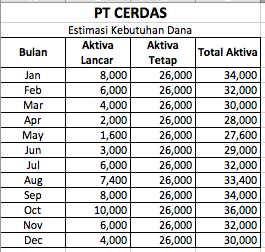 Khairunnisa for Telkom University
Jika diketahui biaya pembelanjaan jangka pendek sebesar 10% dan biaya pembelanjaan jangka panjang 16%, maka berapakah biaya pembelanjaan?
Metode Agresif
Metode Konservatif
Metode Moderat
Keuntungan dan Kerugian Pendanaan Jangka Pendek
Lebih cepat untuk memperoleh kredit jangka pendek daripada kredit jangka panjang
Untuk mendanai aktiva lancar temporer atau musiman, perusahaan cenderung kurang menyukai hutang jangka panjang
Biaya hutang jangka panjang memiliki biaya yang lebih mahal dibandingkan dengan hutang jangka pendek
Risiko hutang jangka pendek lebih besar karena :
Tingkat suku bunga cenderung berfluktuasi
Dapat mengalami kesulitan likuiditas
Khairunnisa for Telkom University
Penentuan Kebutuhan Modal Kerja
Metode Keterikatan Dana
Metode Perputaran Modal
Metode Aliran Kas
Khairunnisa for Telkom University
Metode Keterikatan Dana
Ilustrasi:
Sebuah perusahaan sepatu yang memproduksi 1.000 pasang sepatu per hari. Untuk membuat sepatu diperlukan bahan baku yang dibayar 5 hari sebelum pesanan diterima dengan harga Rp 2.000/Kg. Setiap pasang sepatu memerlukan 2 Kg kulit; bahan penolong Rp 200; upah seorang pekerja Rp 1.000/pasang. Proses pembuatan sepasang sepatu membutuhkan 2 hari. Setelah selesai dibuat, sepatu disimpan selama satu minggu di Gudang. Kemudian, sepatu dijual secara kredit selama 4 hari.
Khairunnisa for Telkom University
…lanjutan
Gaji staf setiap bulan Rp 1.500.000. Biaya Overhead Pabrik setiap bulan Rp 2.750.000. Biaya Pemasaran setiap bulan sebesar Rp 1.400.000. Apabila 1 bulan kerja diasumsikan 25 hari kerja. Kebijakan kas minimal perusahaan sebesar Rp 1.000.000. Berapakah kebutuhan dana perusahaan ?
Khairunnisa for Telkom University
Solusi:
Khairunnisa for Telkom University
Periode Keterikatan Dana pada Bahan Baku dan Bahan Penolong
Khairunnisa for Telkom University
Periode Keterikatan Dana pada Upah Langsung, Overhead Pabrik, Pemasaran
Khairunnisa for Telkom University
Kebutuhan Modal Kerja
Khairunnisa for Telkom University
Metode Perputaran Modal Kerja
Khairunnisa for Telkom University
…Lanjutan
Laporan Laba Rugi 
Tahun 2022
Khairunnisa for Telkom University
Solusi
Khairunnisa for Telkom University
…lanjutan solusi:
Jika diasumsikan 1 tahun = 360 hari, maka:
Khairunnisa for Telkom University